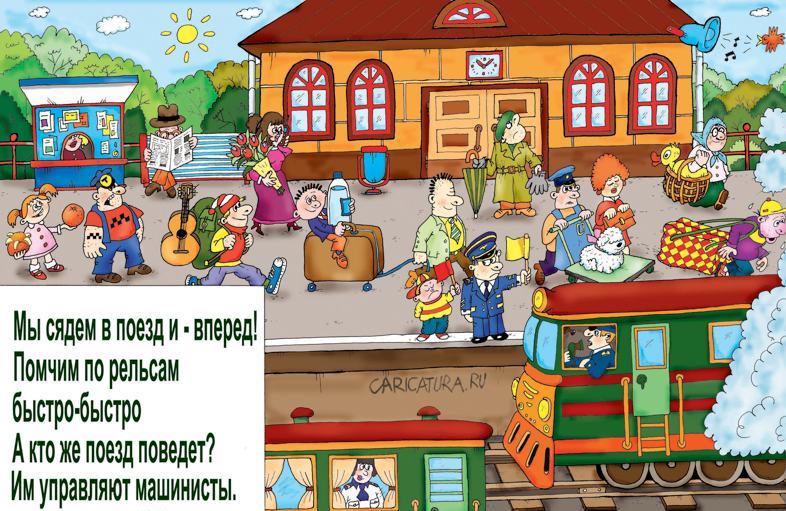 Ми сядемо у поїзд – і вперед!
Поїдемо швиденько…
А хто ж нас повезе?
Наші машиністи
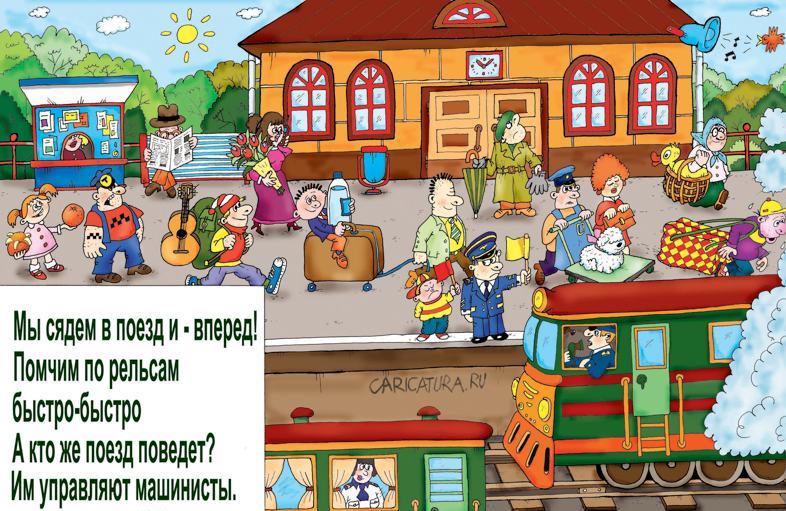 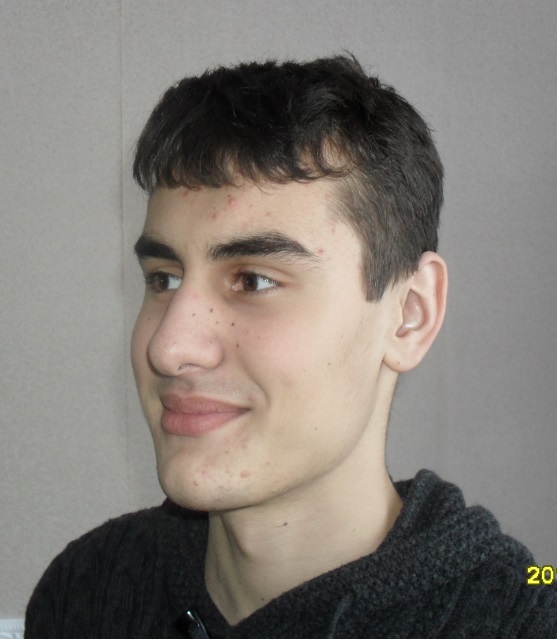 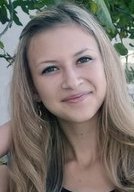 Сіняєва А.
   10 клас
Калушка О.
       11 клас
Познайомтесь!
Наші машиністи
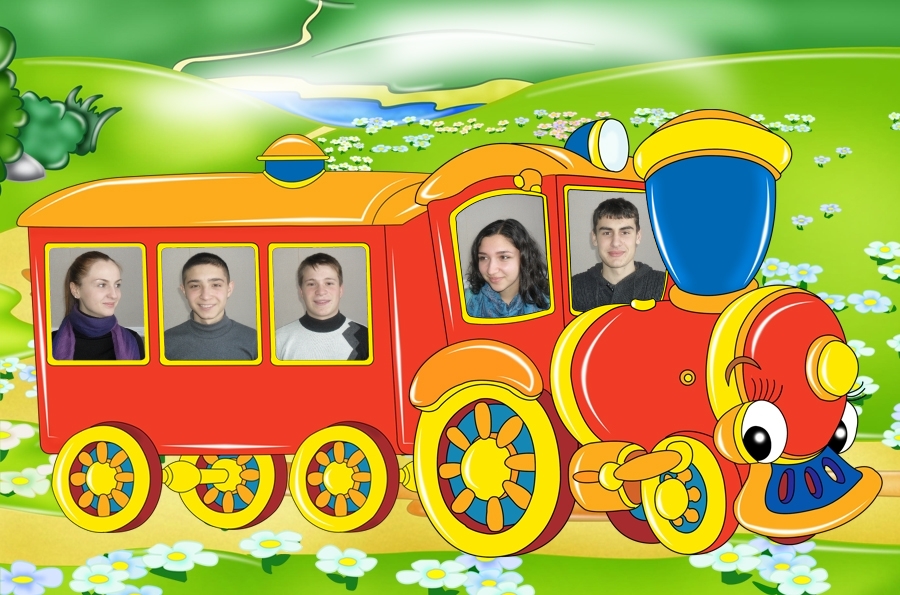 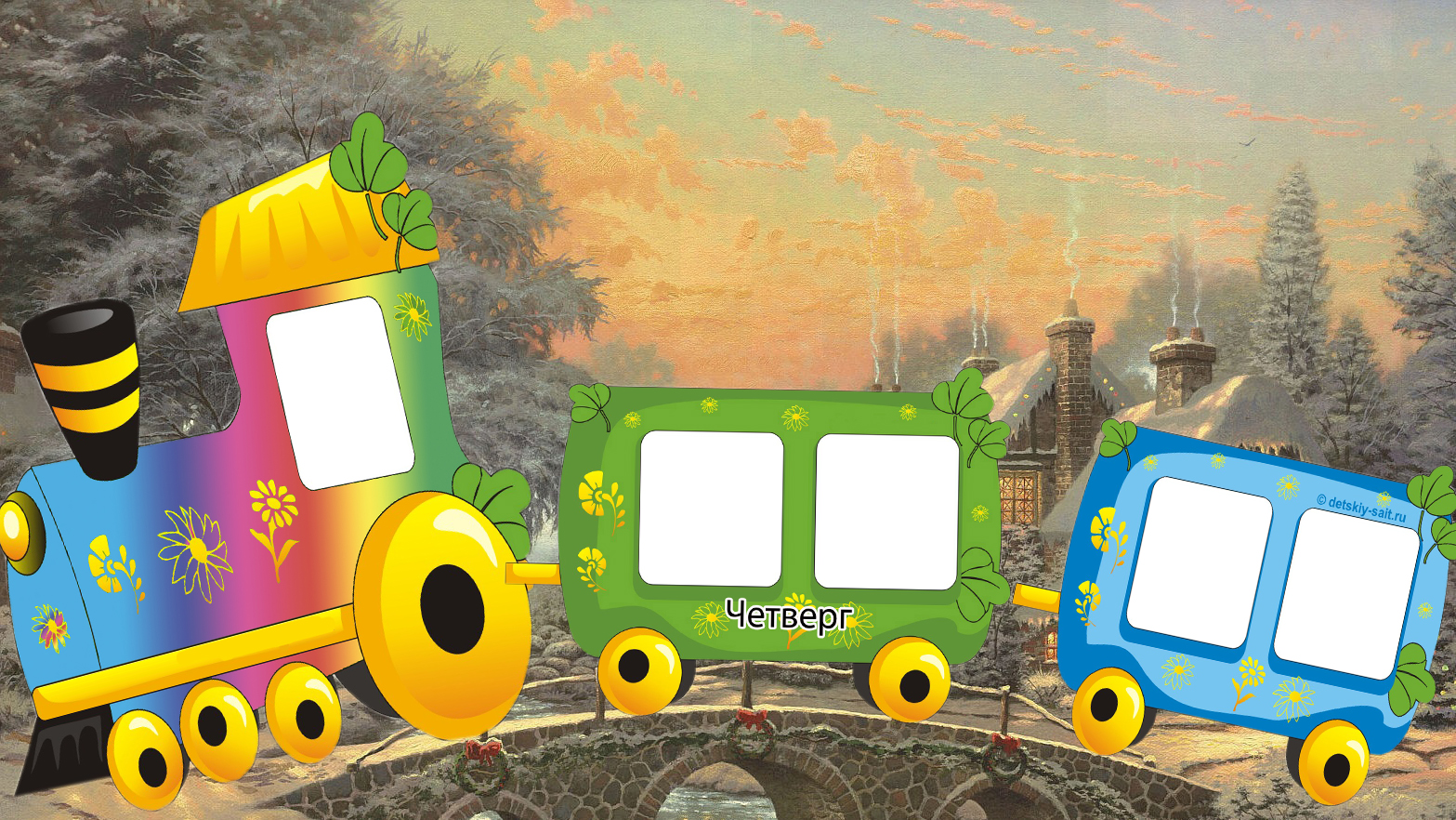 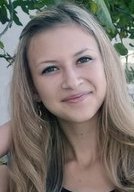 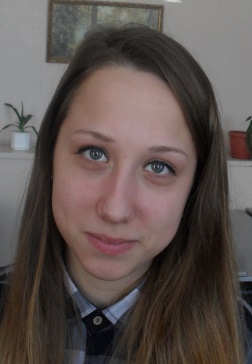 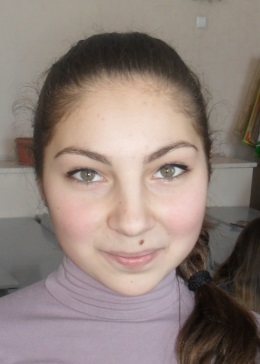 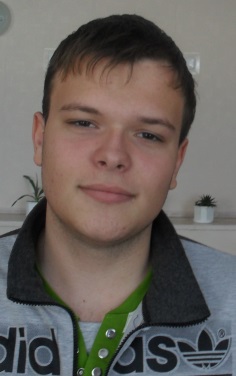 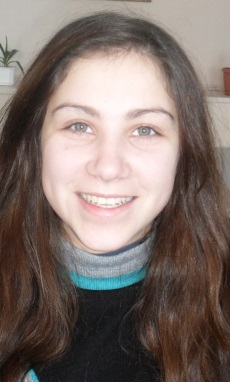 10
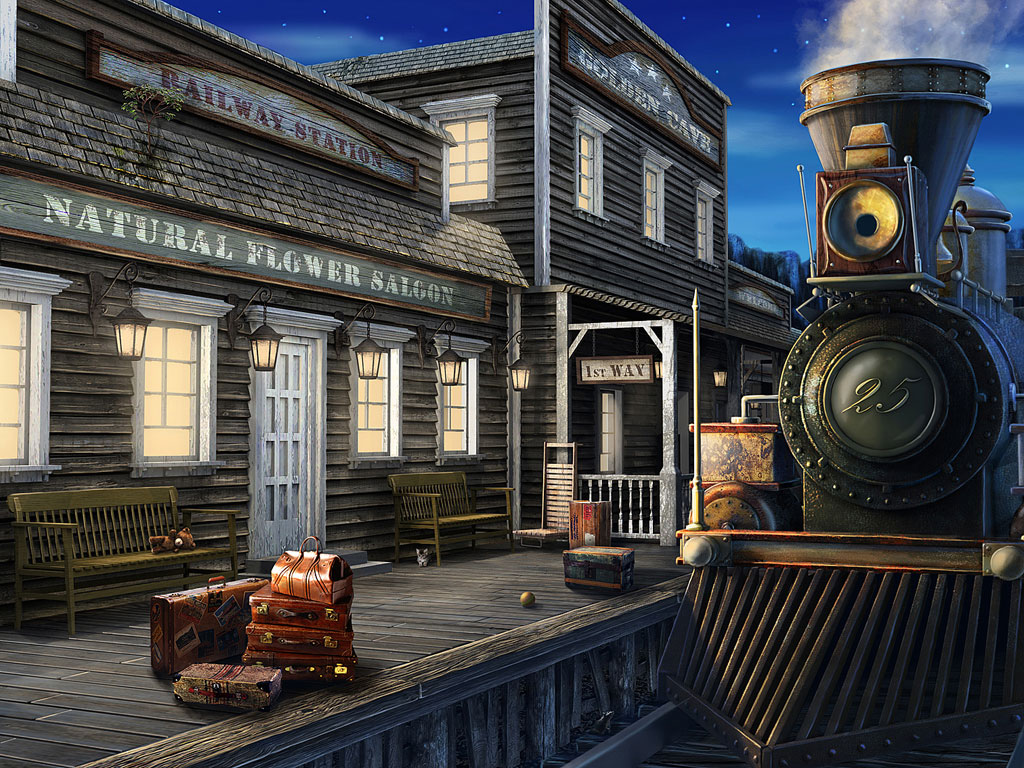 Станция      ОБМЕН ОПЫТОМ
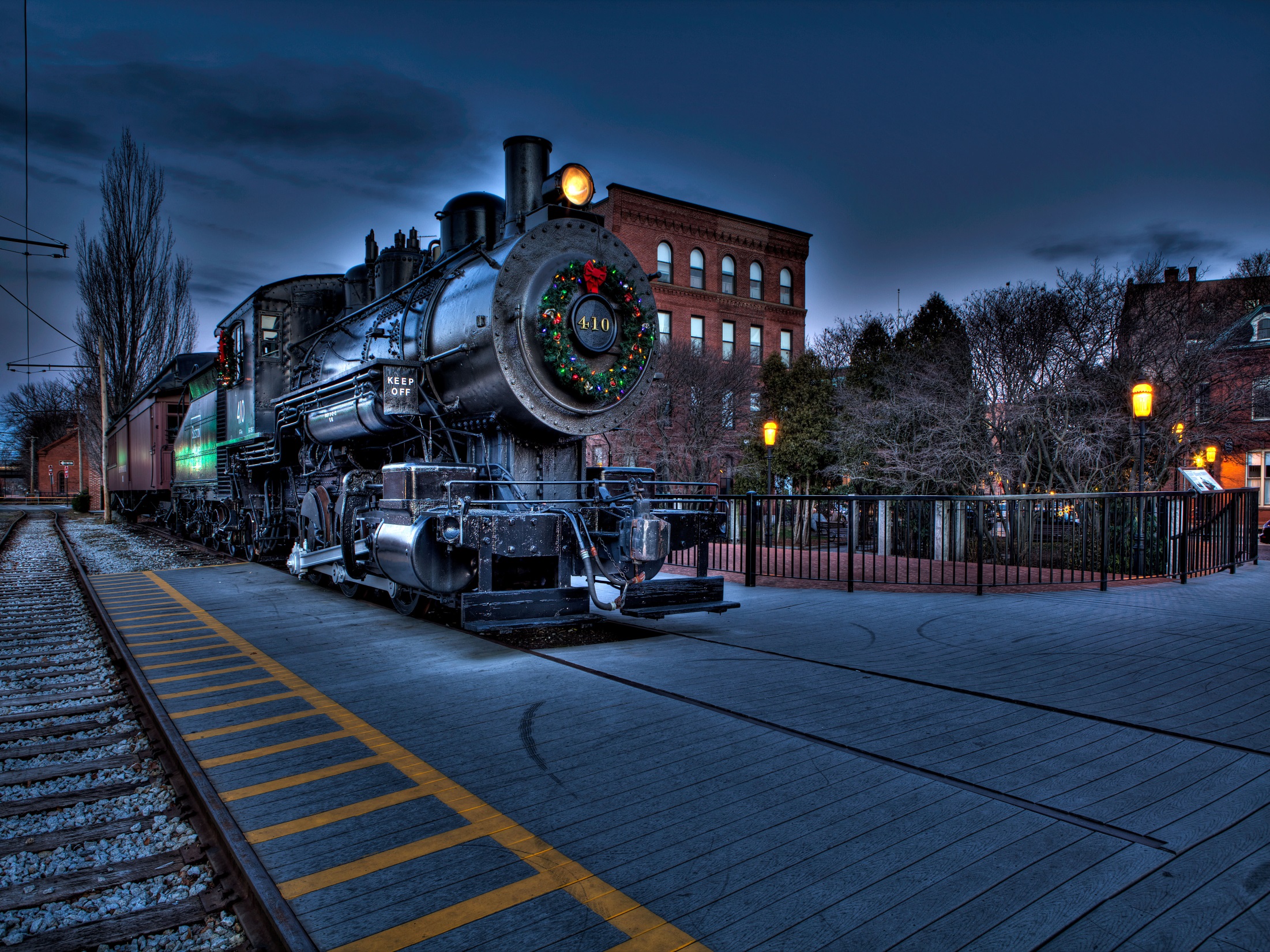 СТАНЦІЯ «Навколофізична»
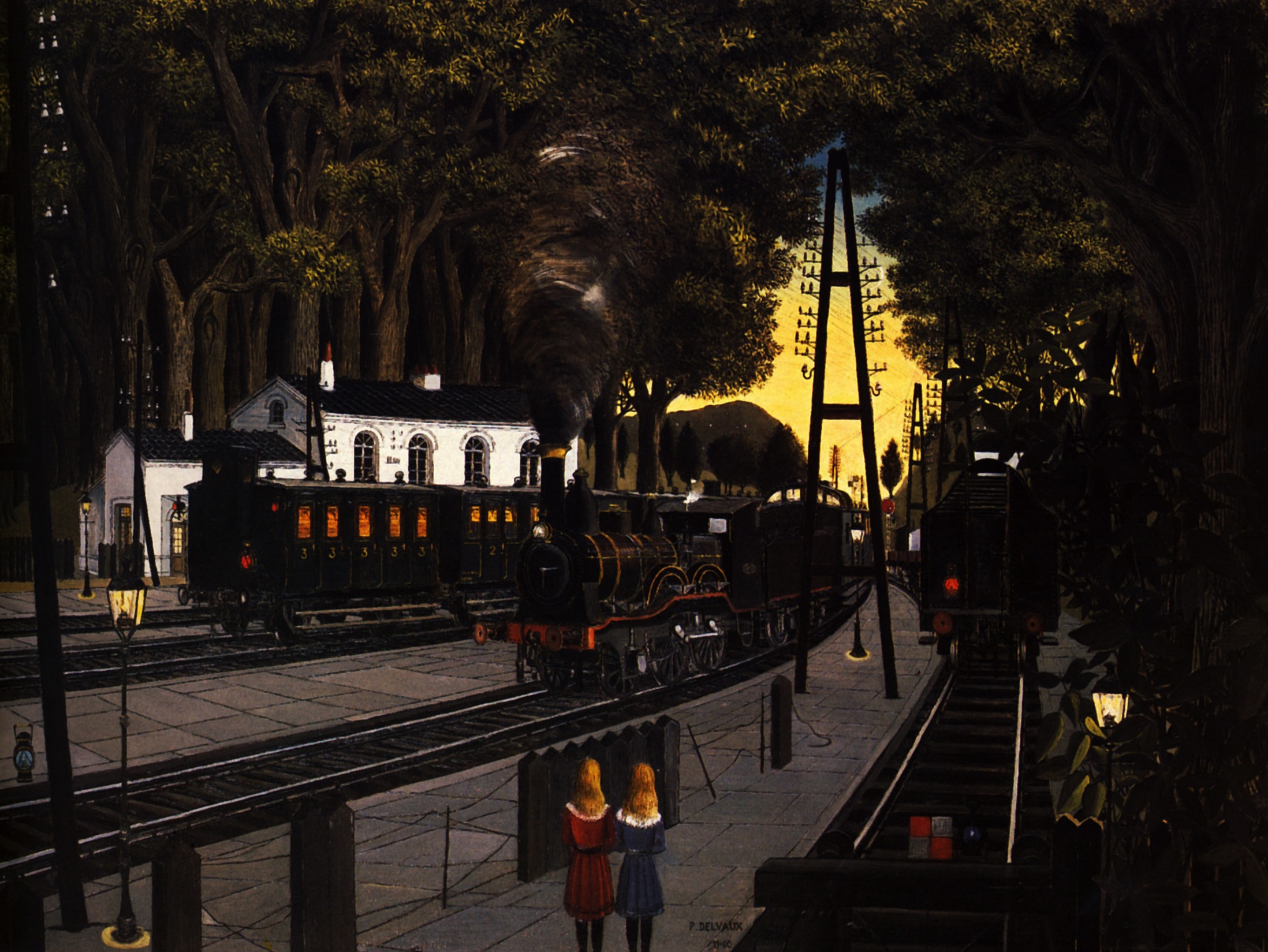 С
Станція «КАЗКОВА»  
                        («Експериментальна»)
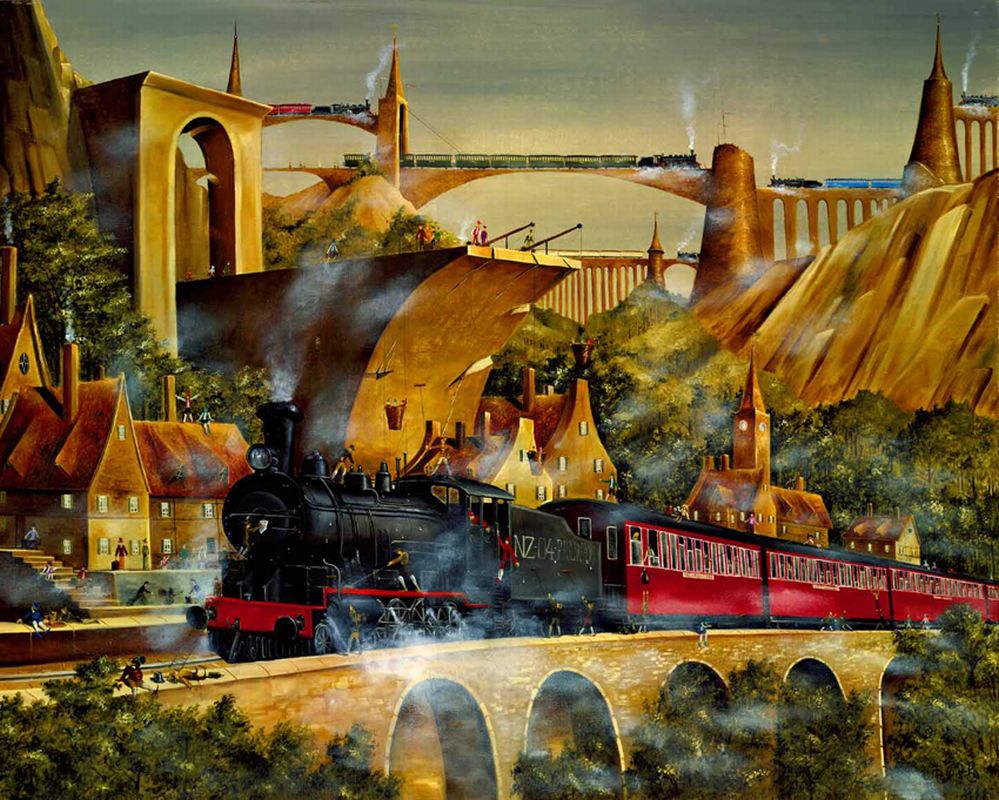 Станція  «Запросини»
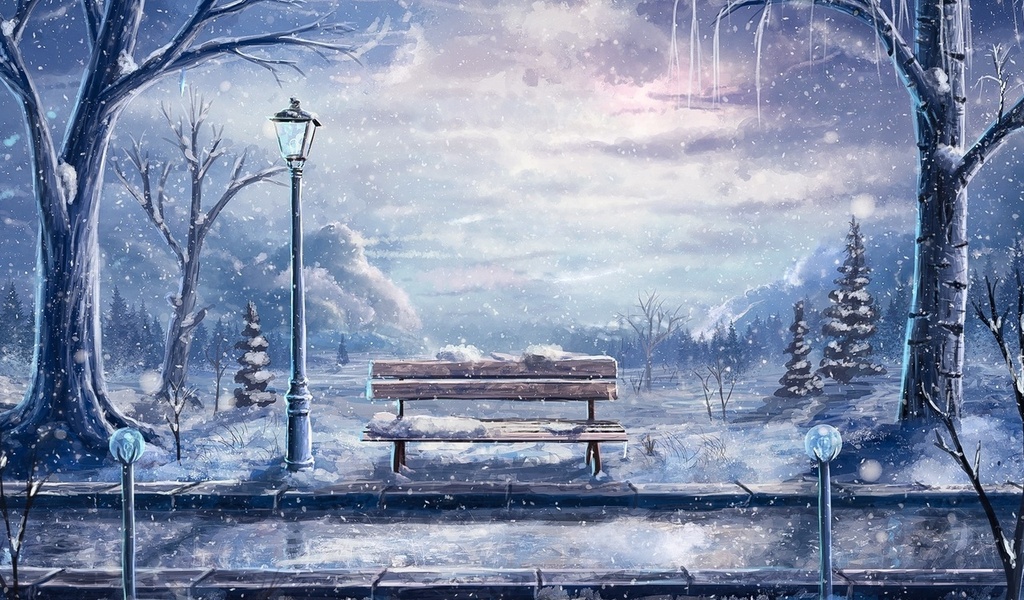 Станція   «ТВОРЧа»